Доля газифицированного жилищного фонда Санкт-Петербурга
Многоквартирные дома с газом – 17 929 МКД
Многоквартирные дома без газа – 5 789 МКД
75%
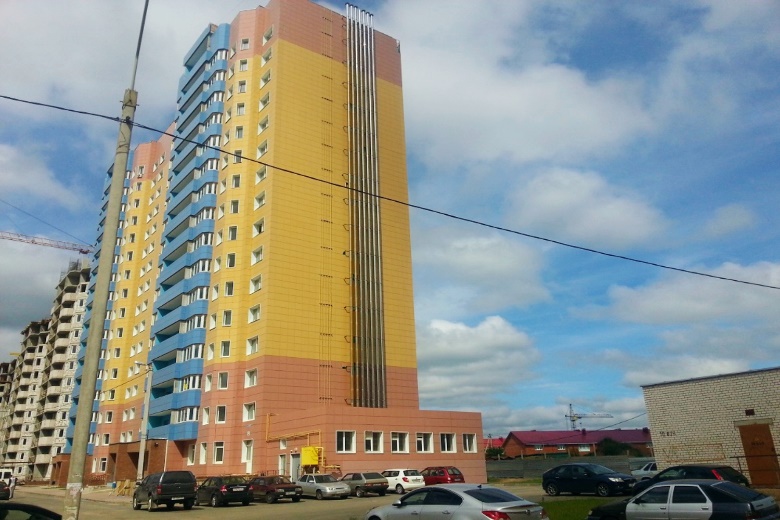 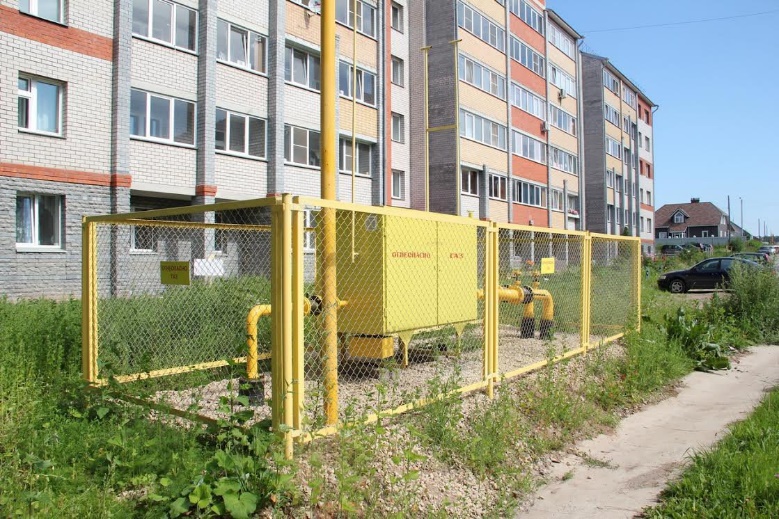 23 718
25%
Жилые дома без газа – 6 292
Жилые дома с газом – 21 026
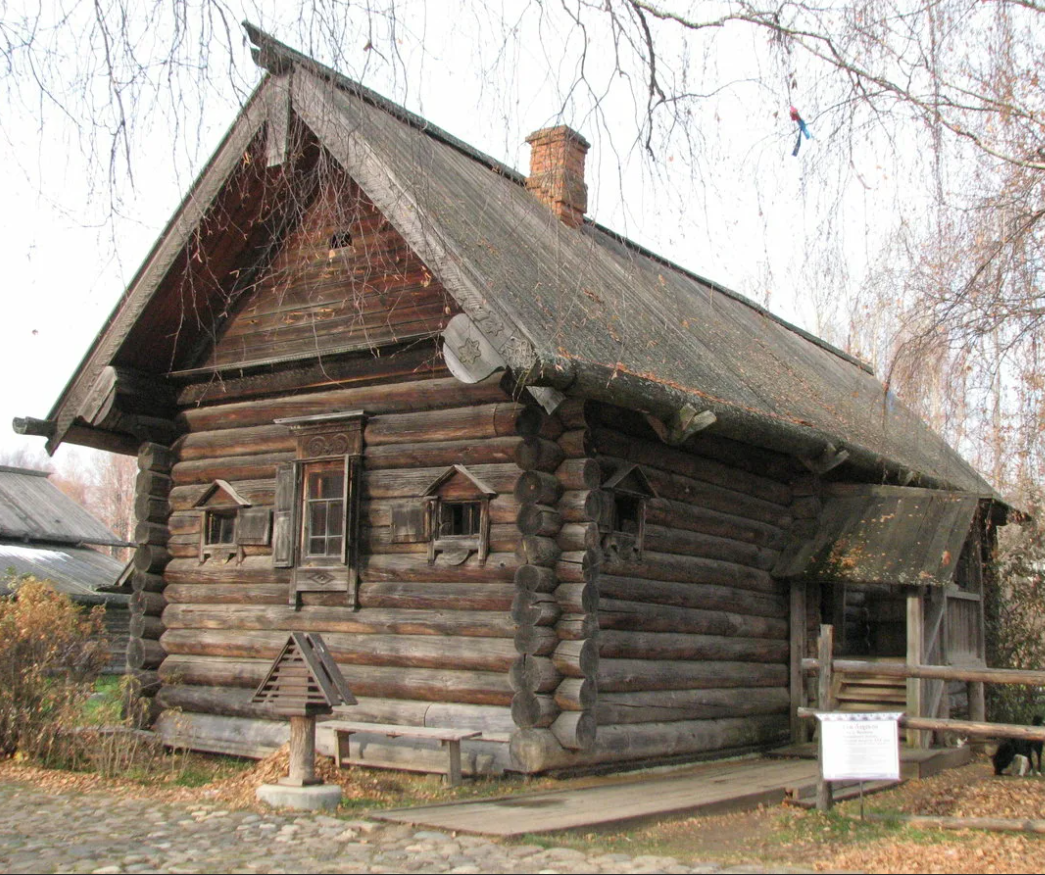 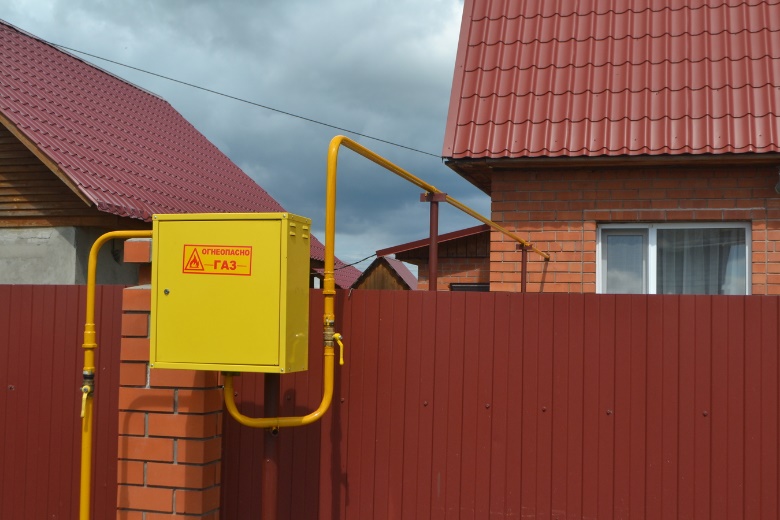 27 318
77%
23%
Реестр осуществления деятельности по обслуживанию ВДГО, ВКГО
3
Минимальный перечень 
выполняемых работ (оказываемых услуг) по ТО и ремонту ВДГО и ВКГО
4
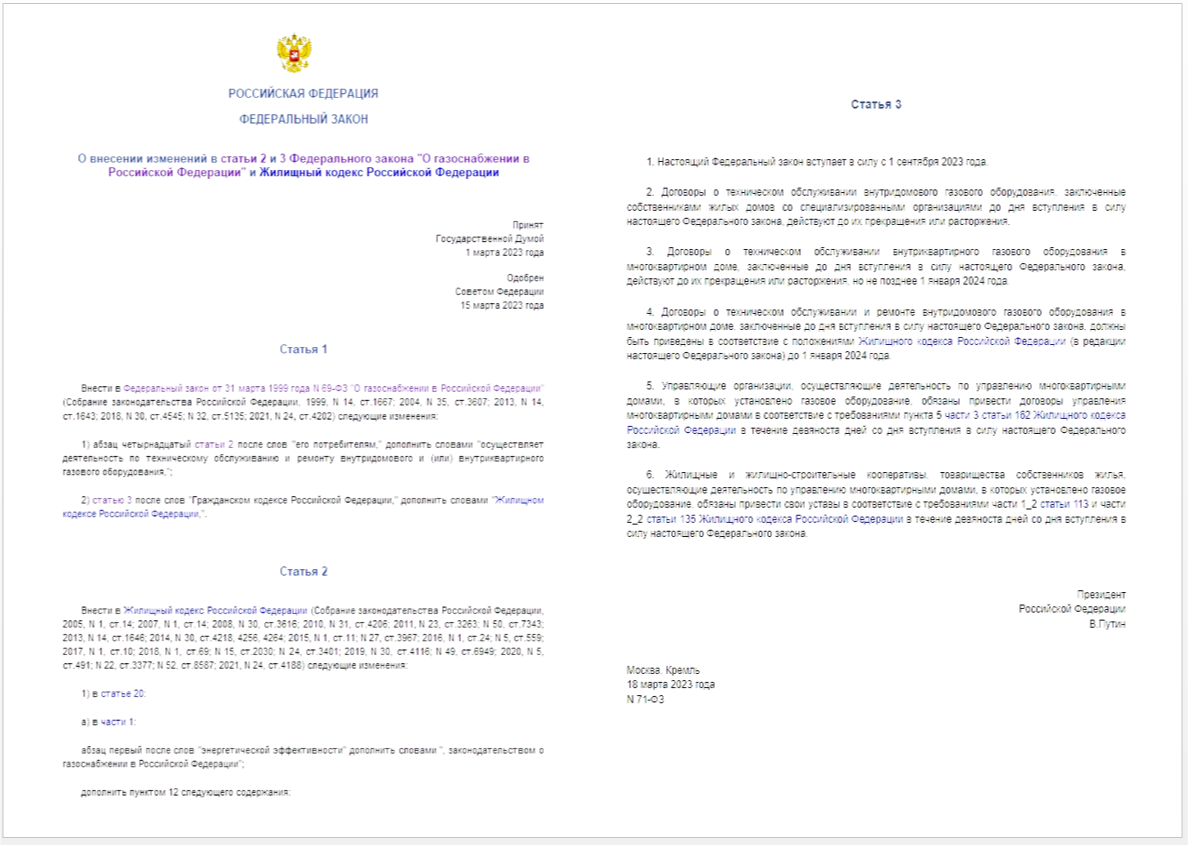 Федеральный закон №71-ФЗ от 18.03.2023
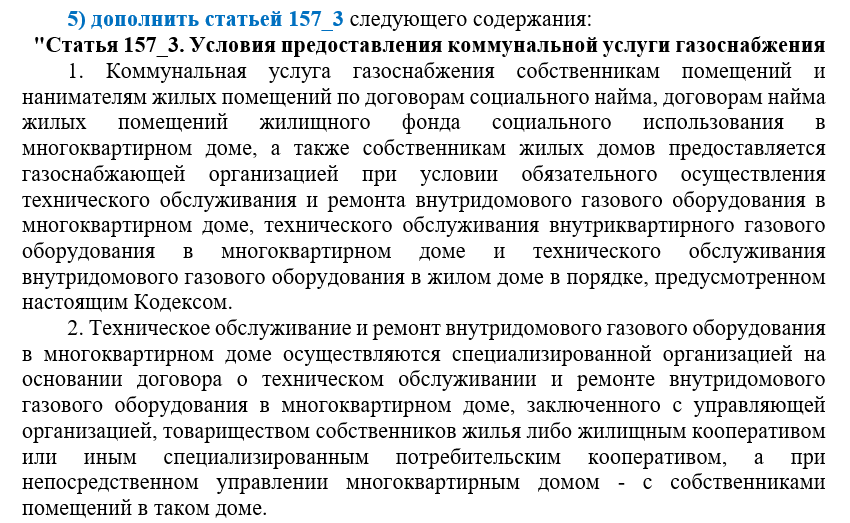 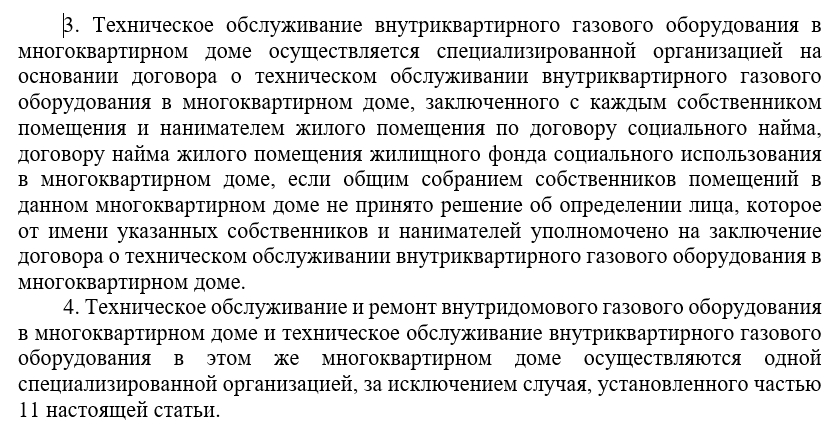 5
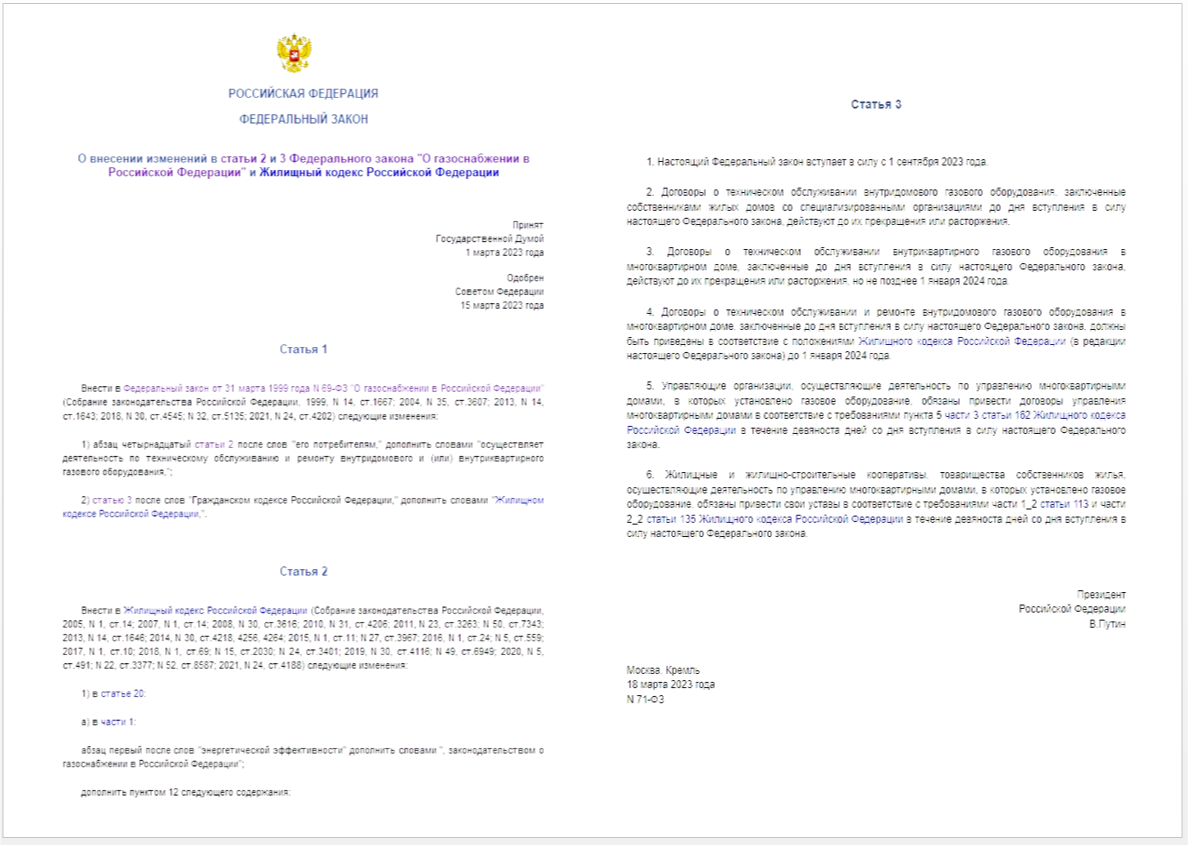 Федеральный закон №71-ФЗ от 18.03.2023
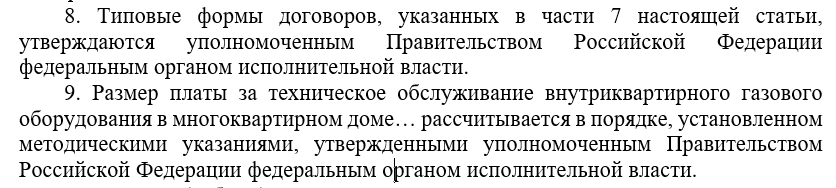 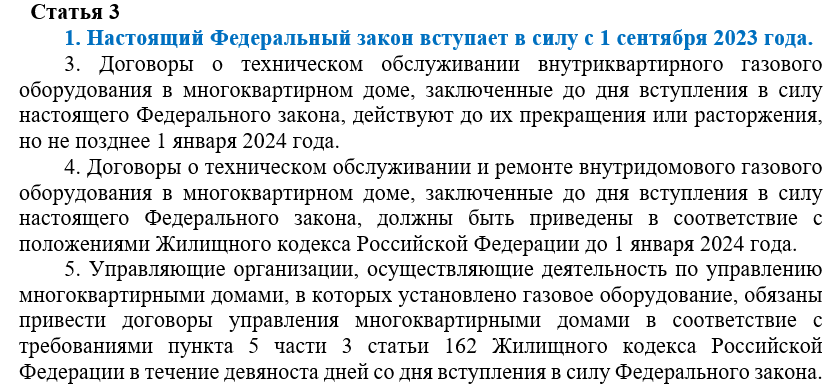 6
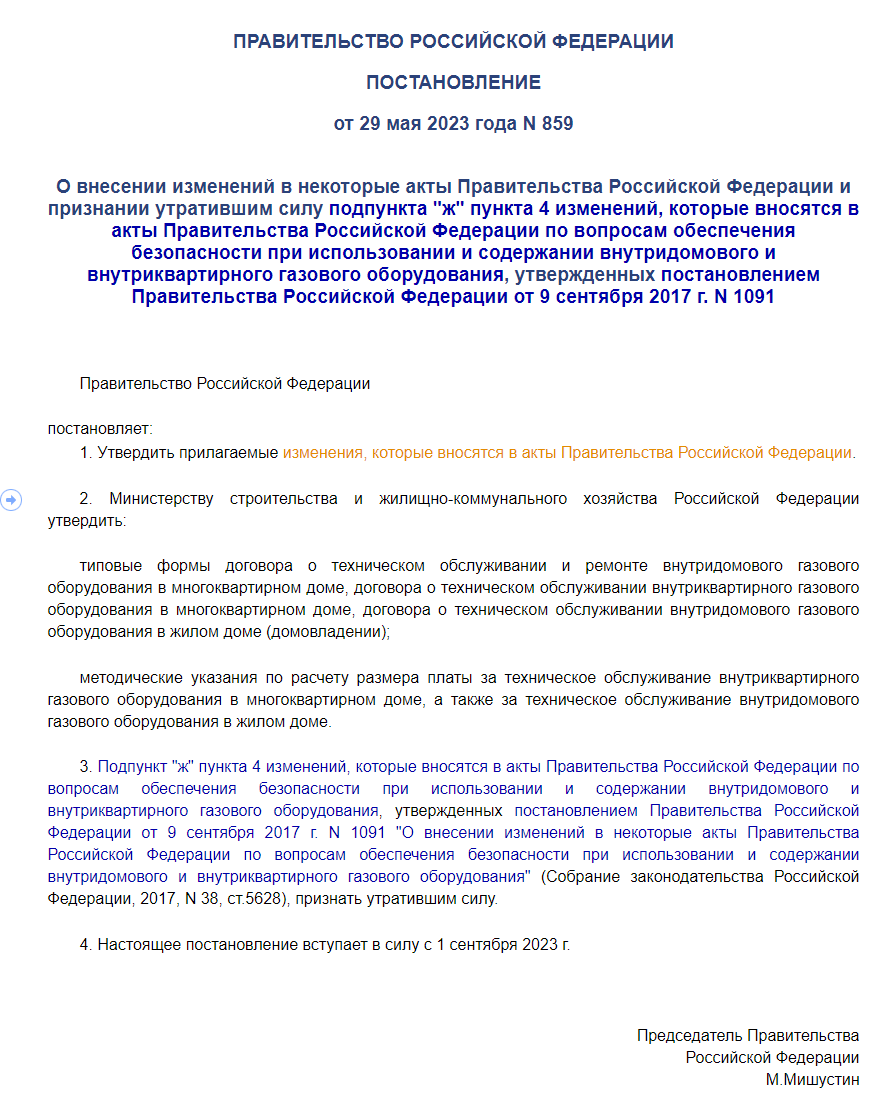 Постановление Правительства РФ № 859
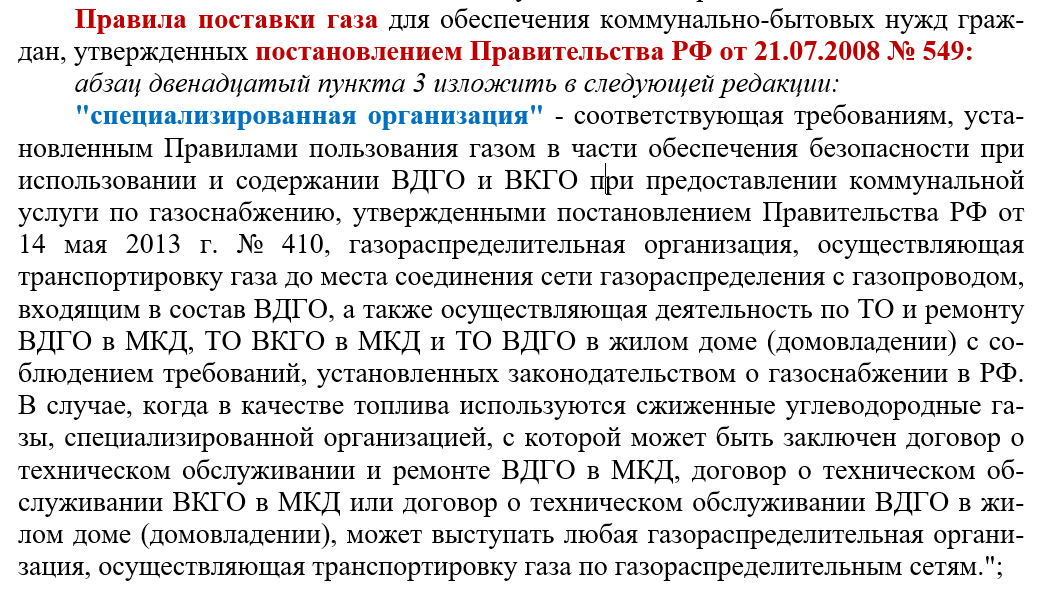 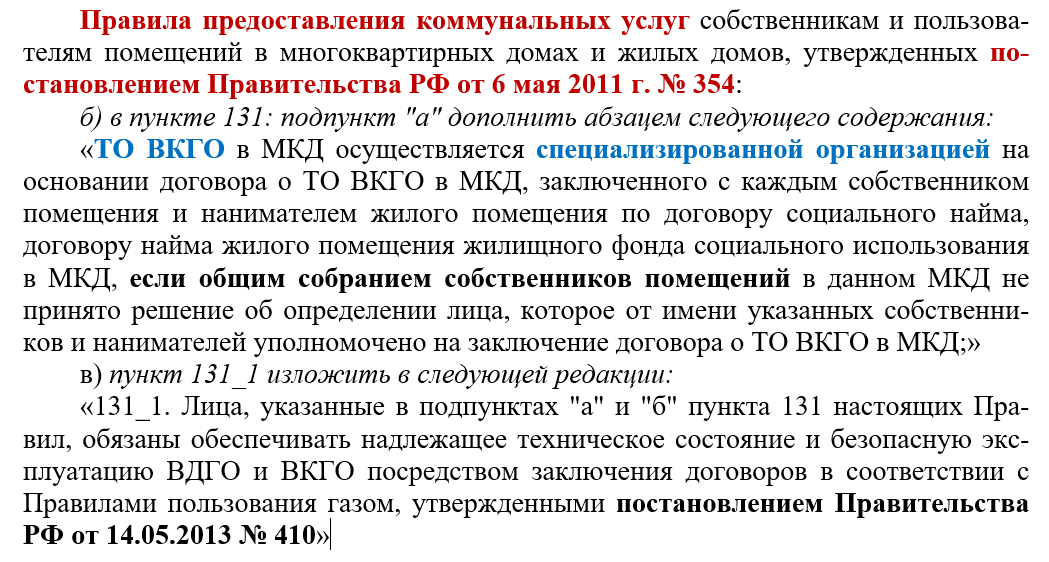 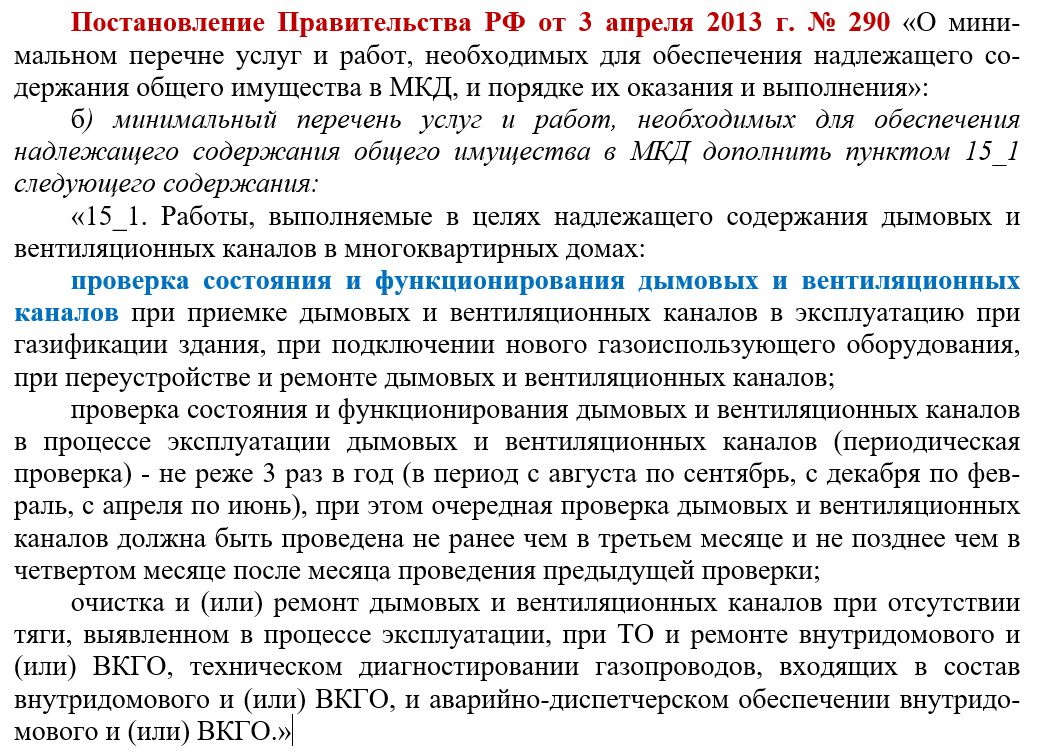 7
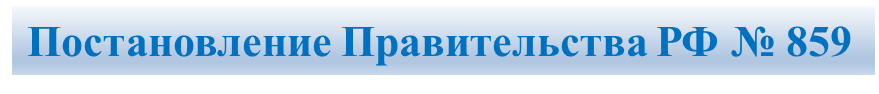 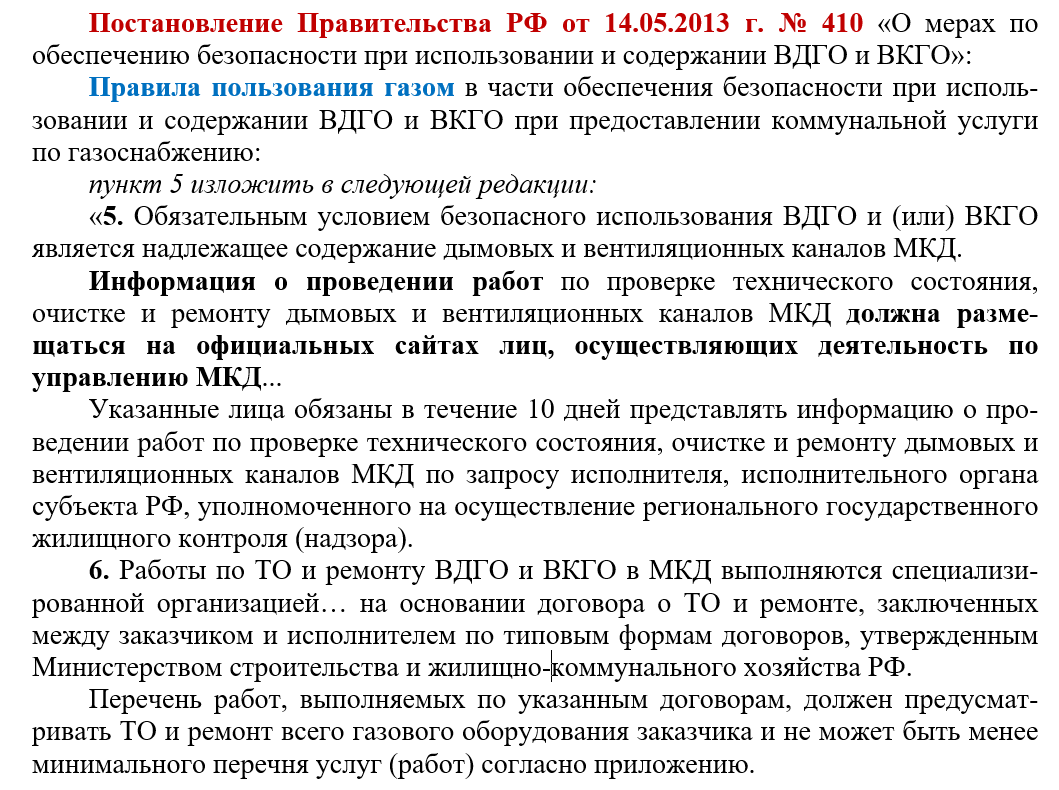 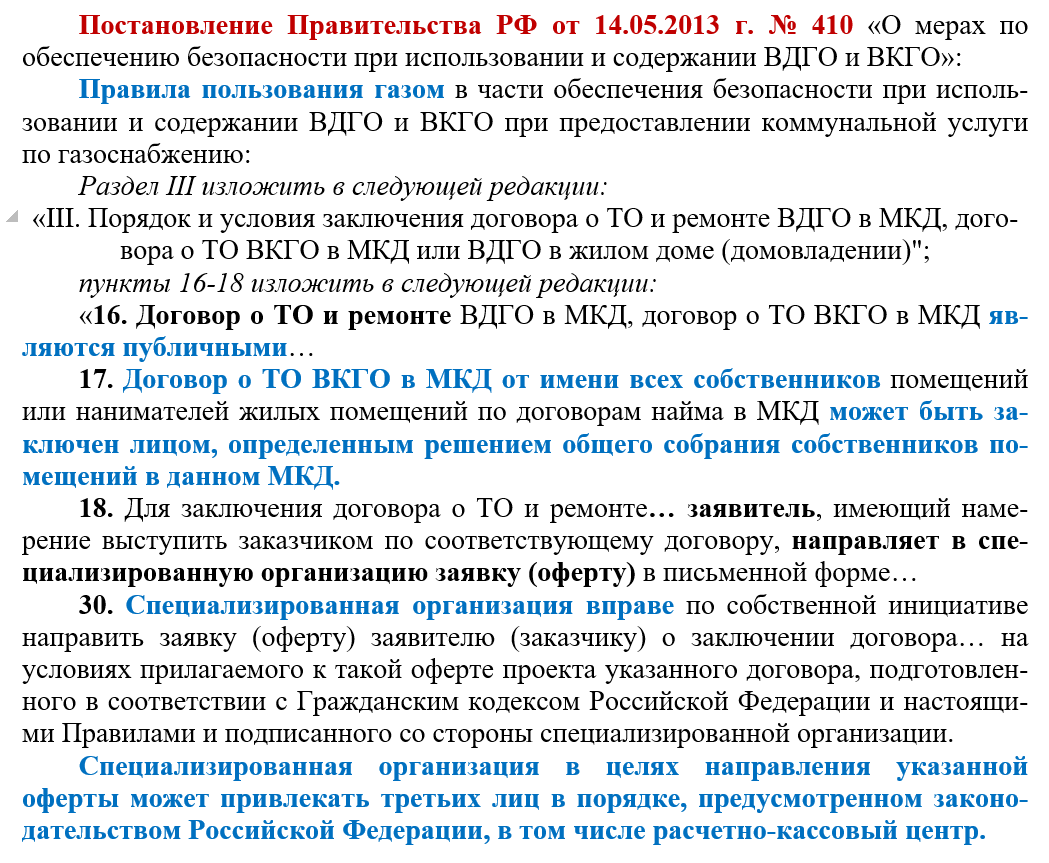 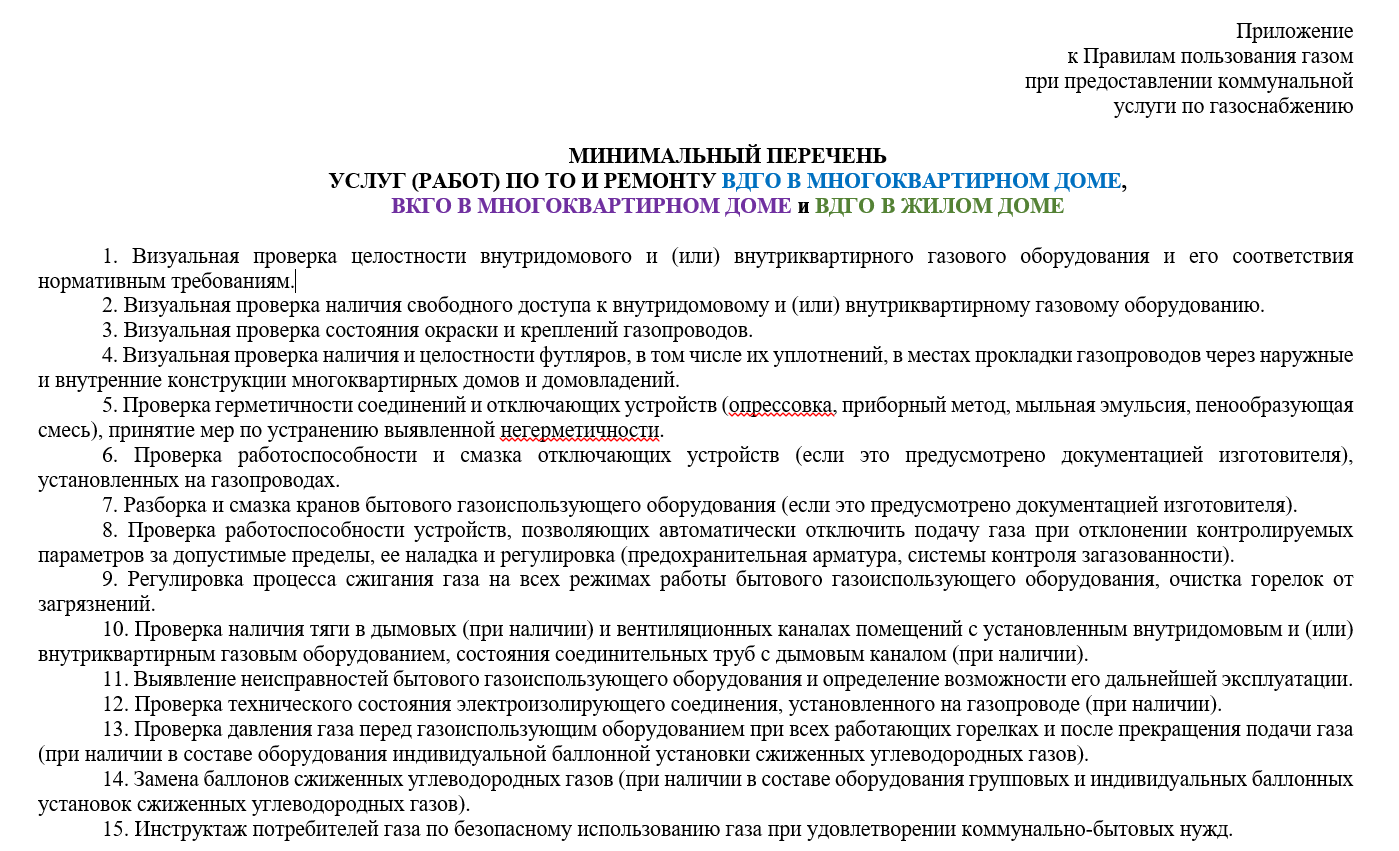 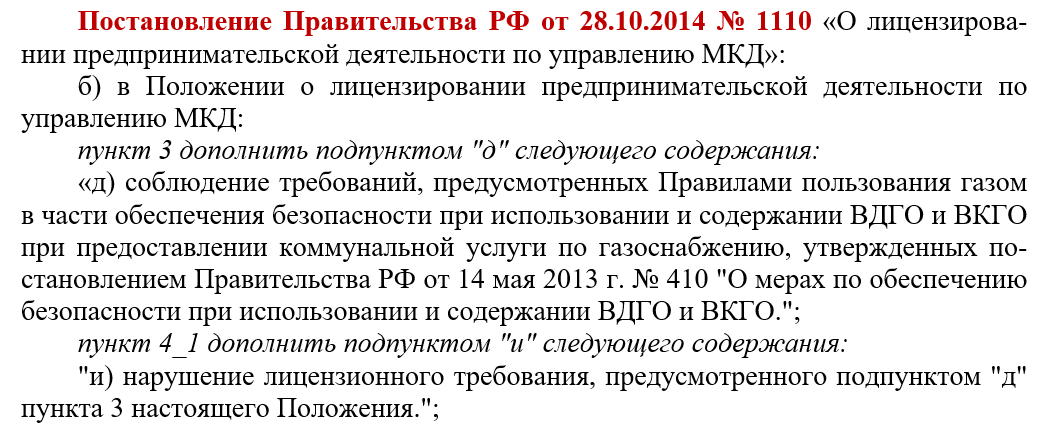 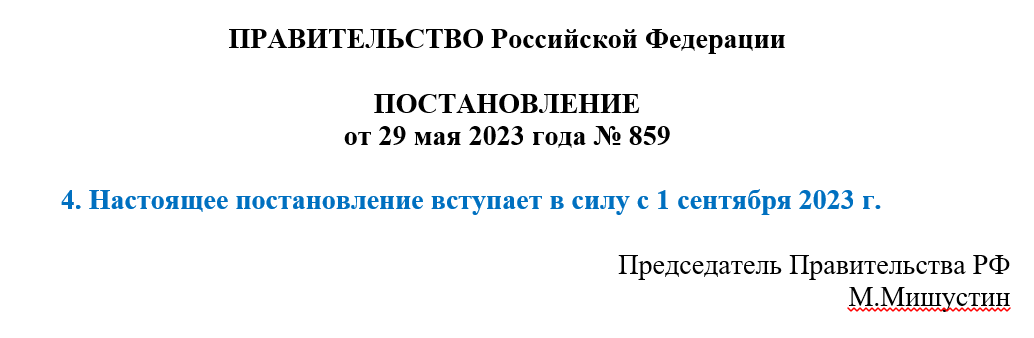 8
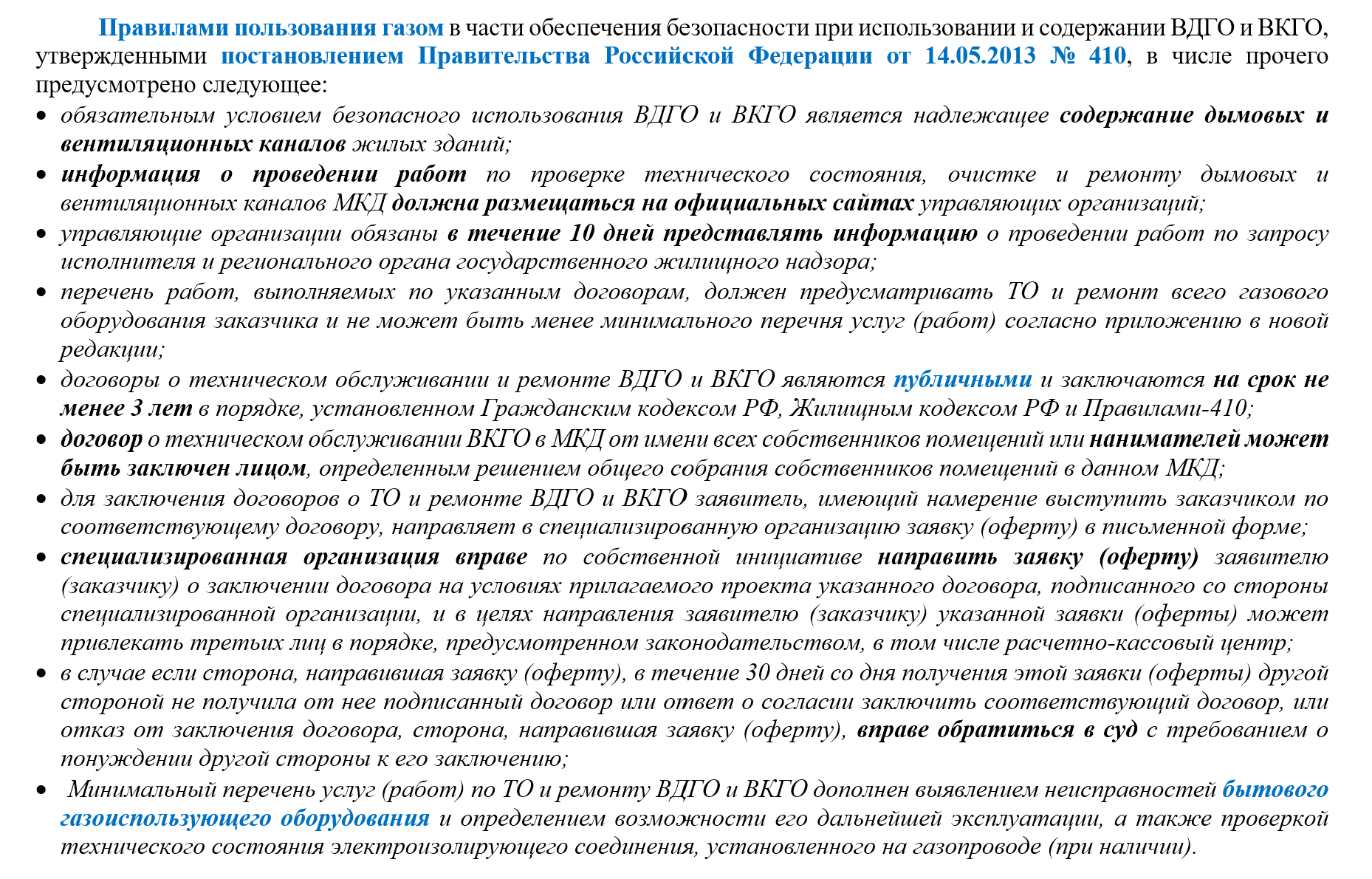 9
Договоры на техническое обслуживание ВДГО и ВКГО
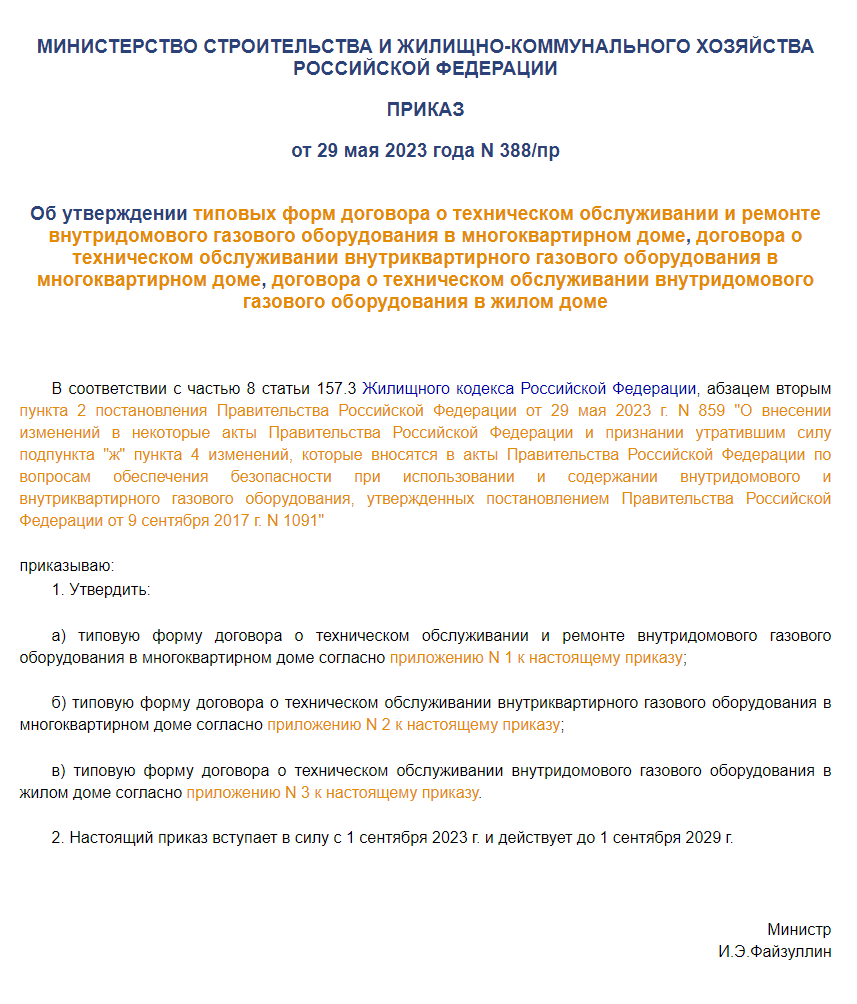 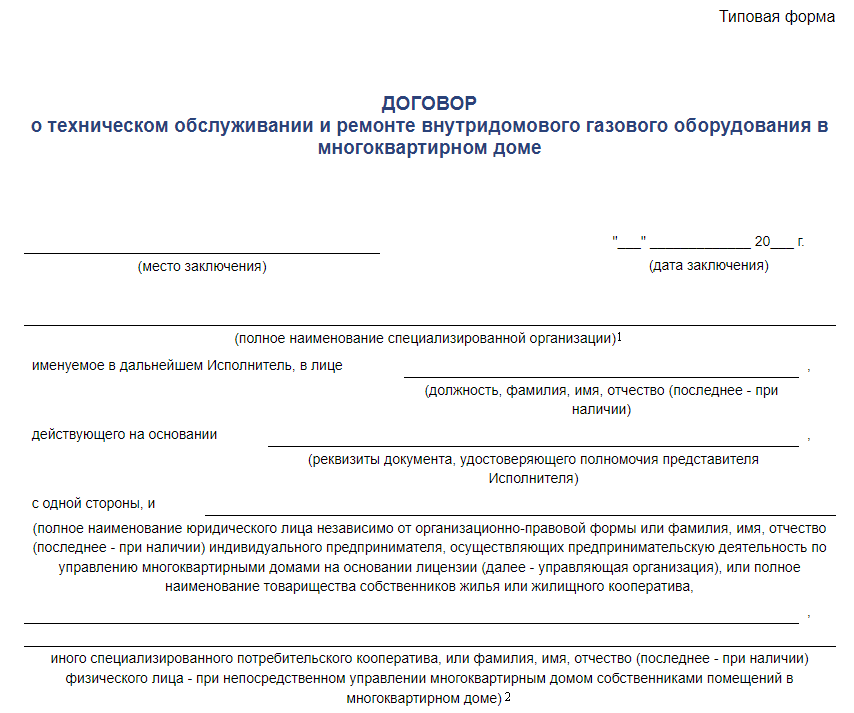 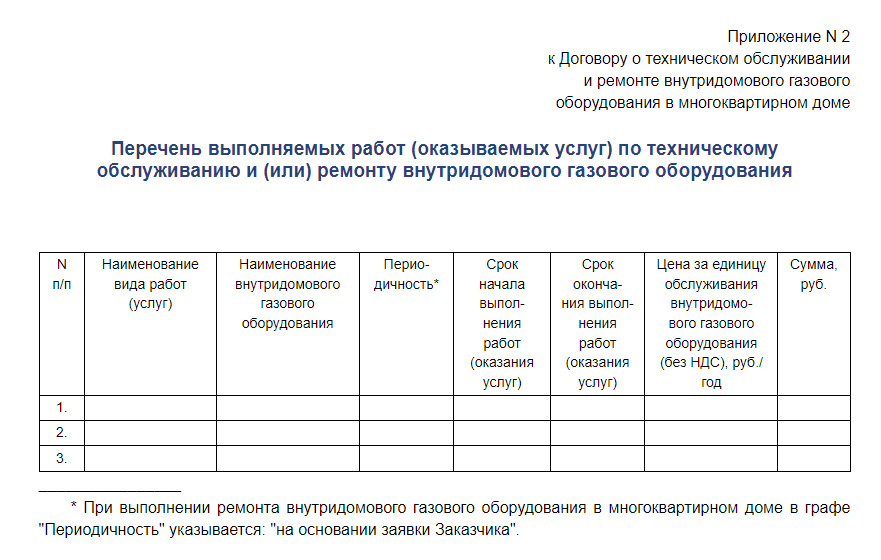 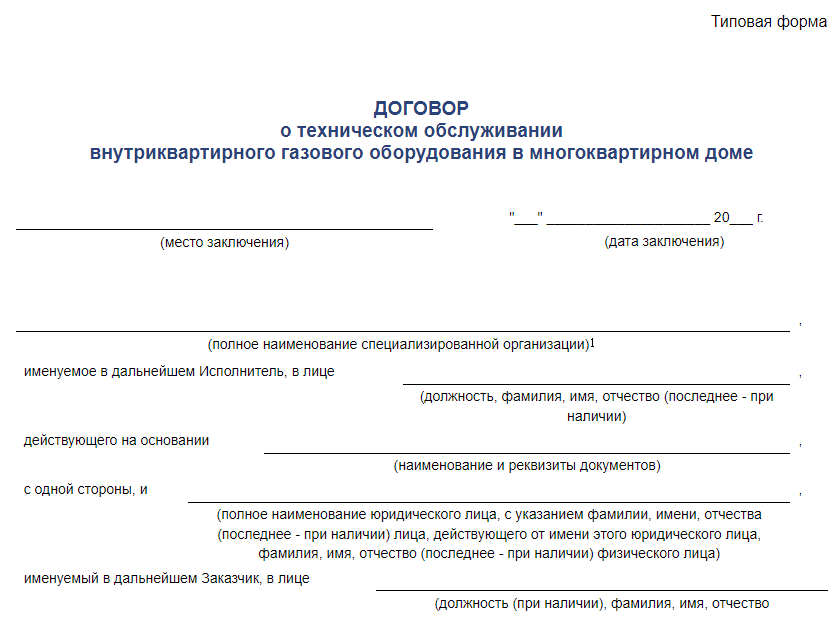 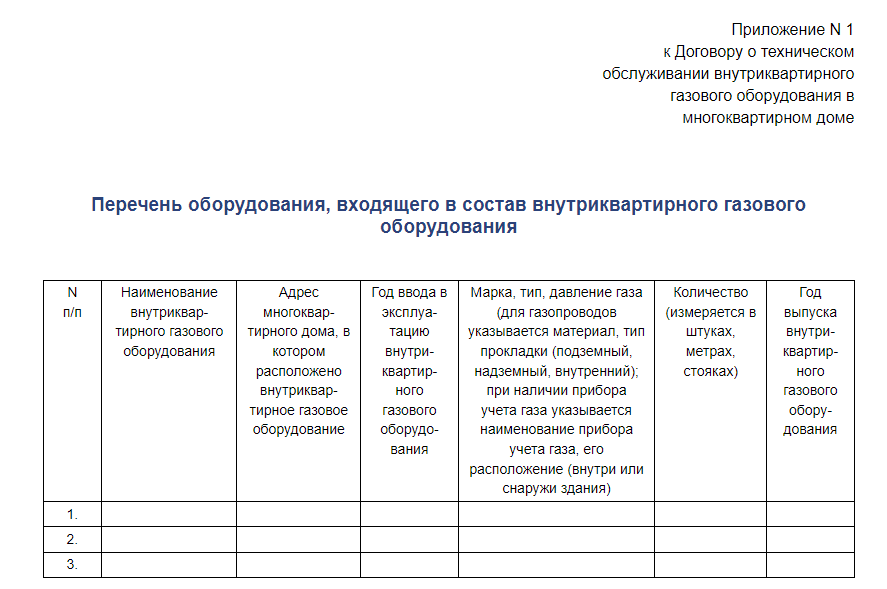 10
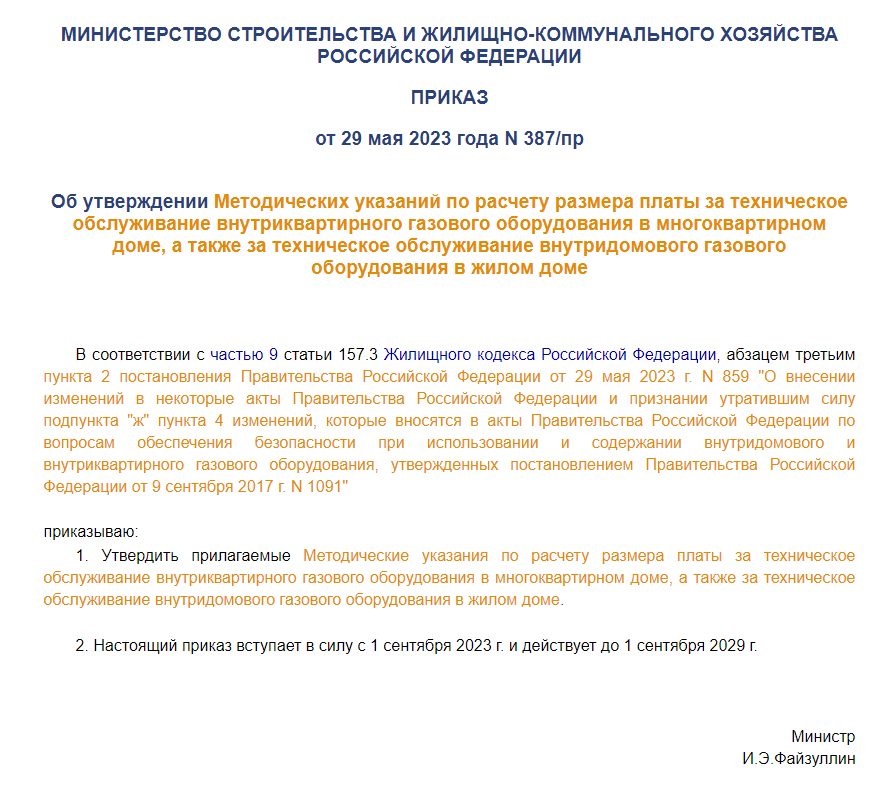 Размер платы за ТО ВКГО в МКД
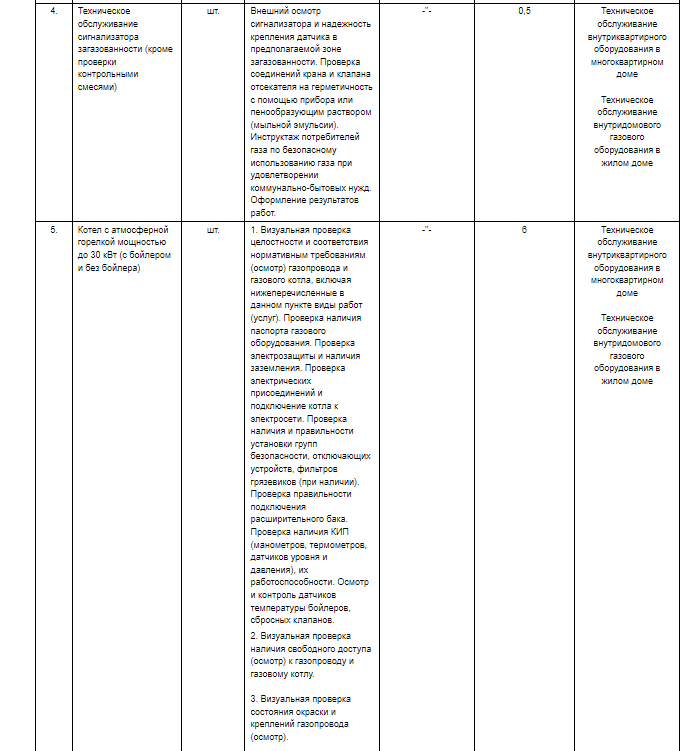 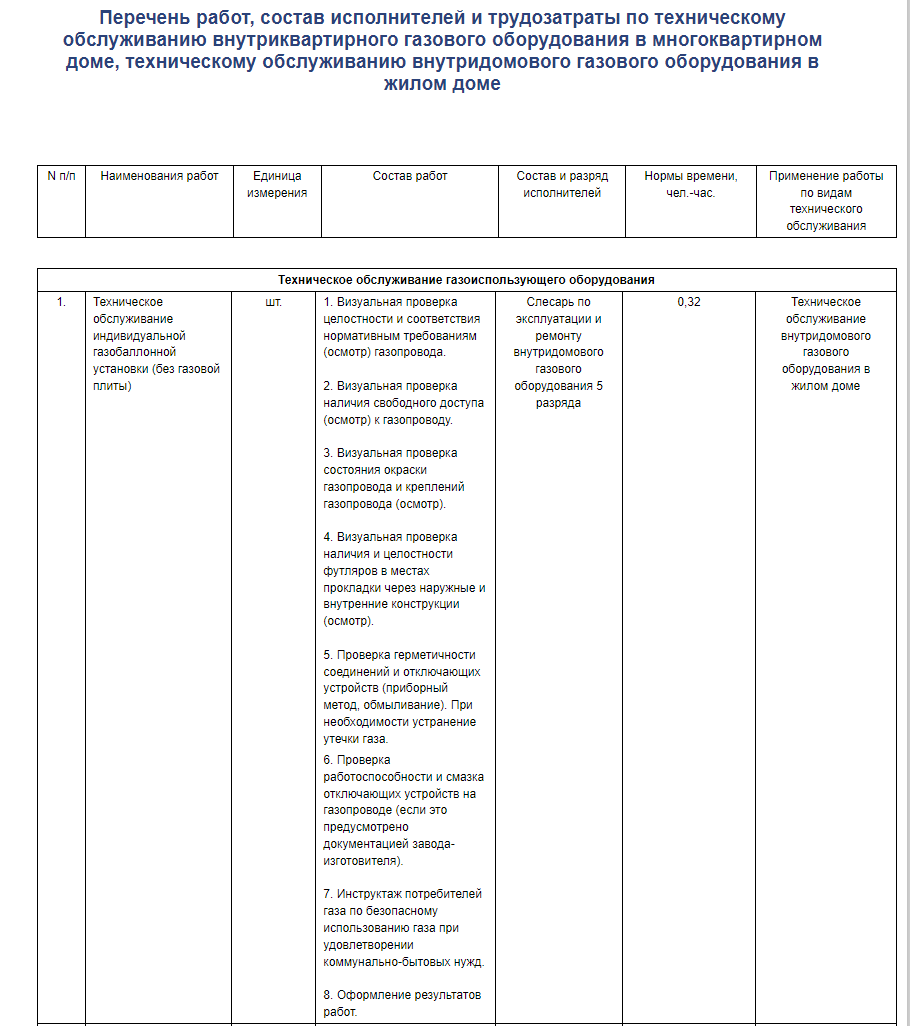 11
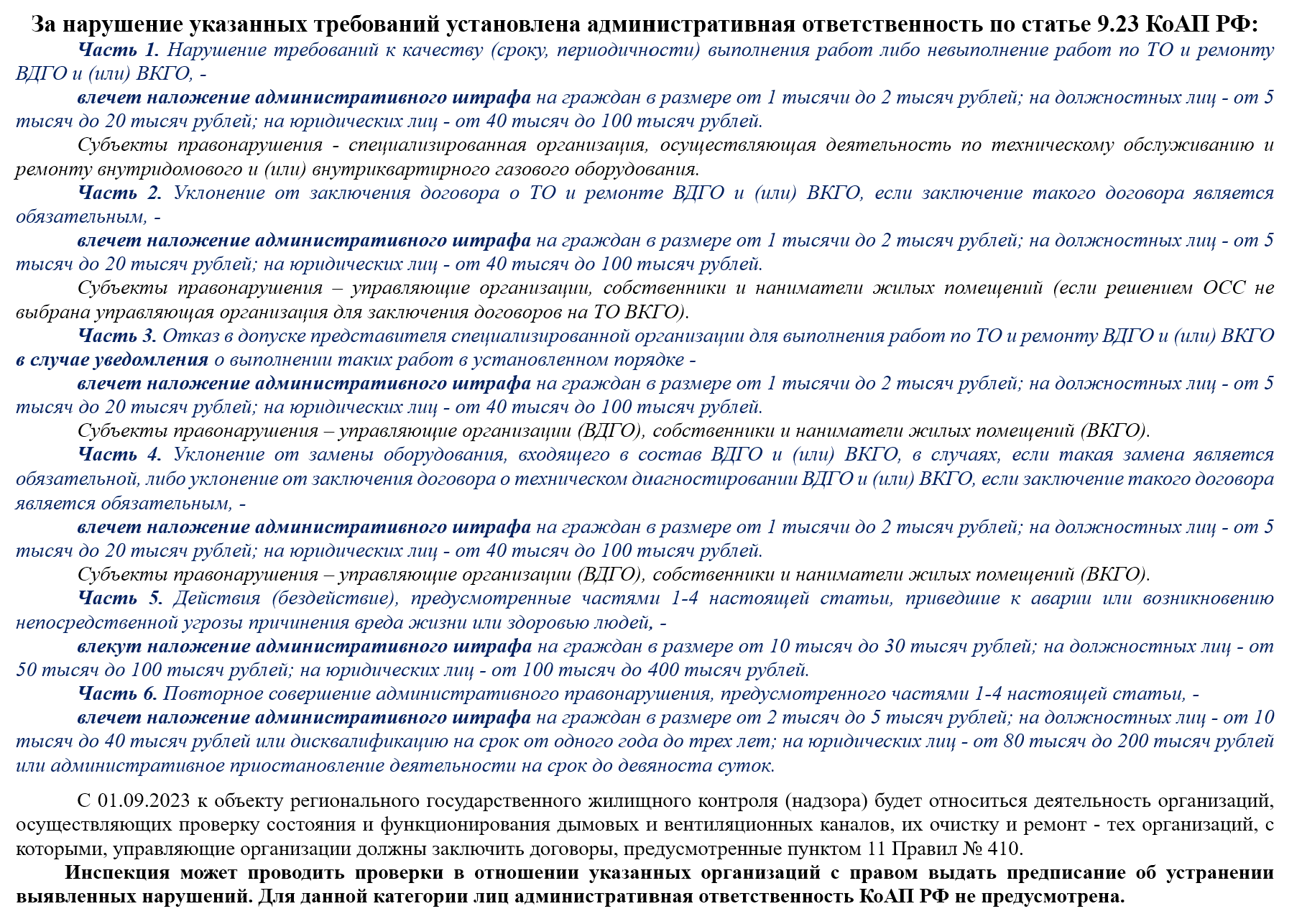 12
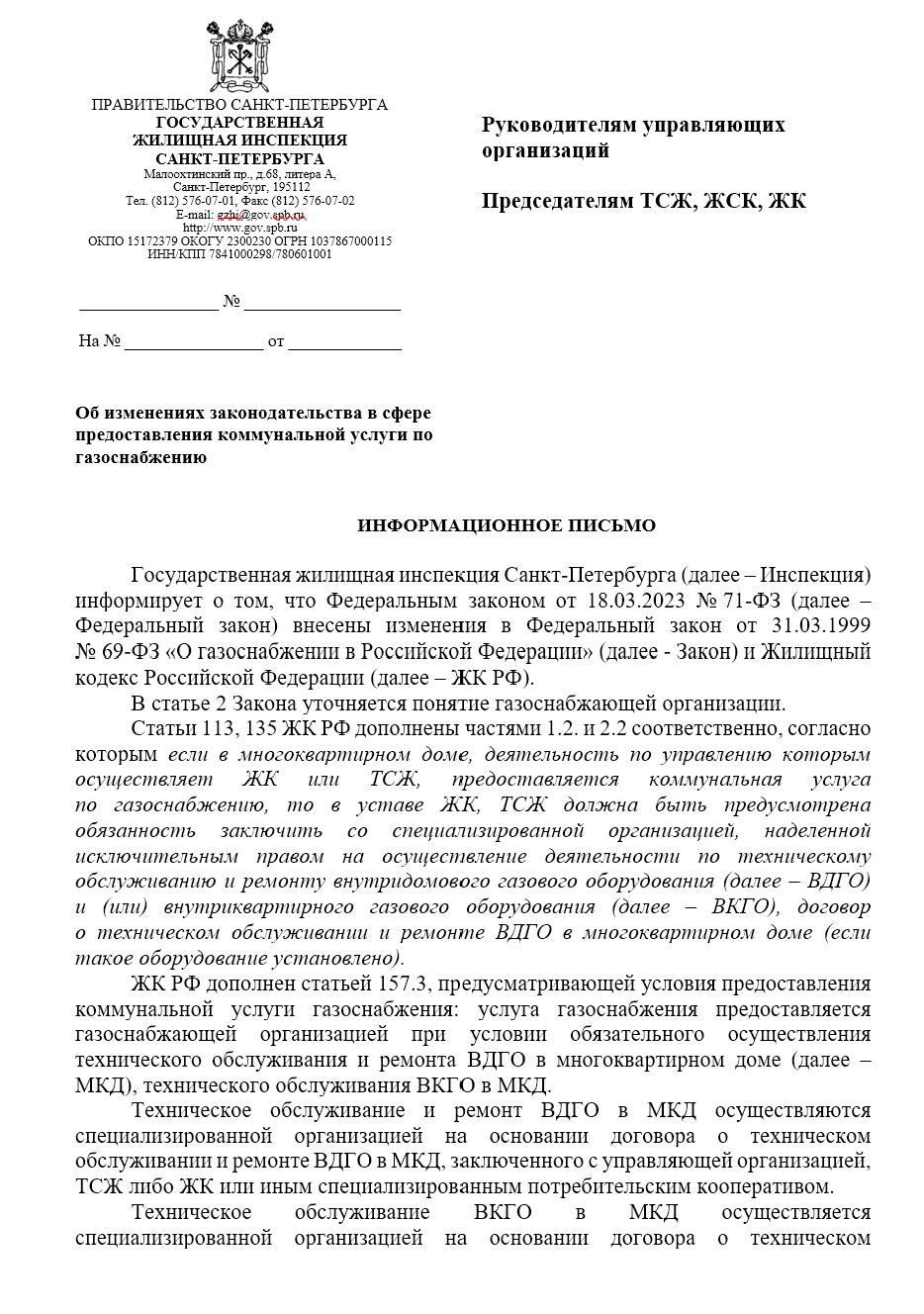 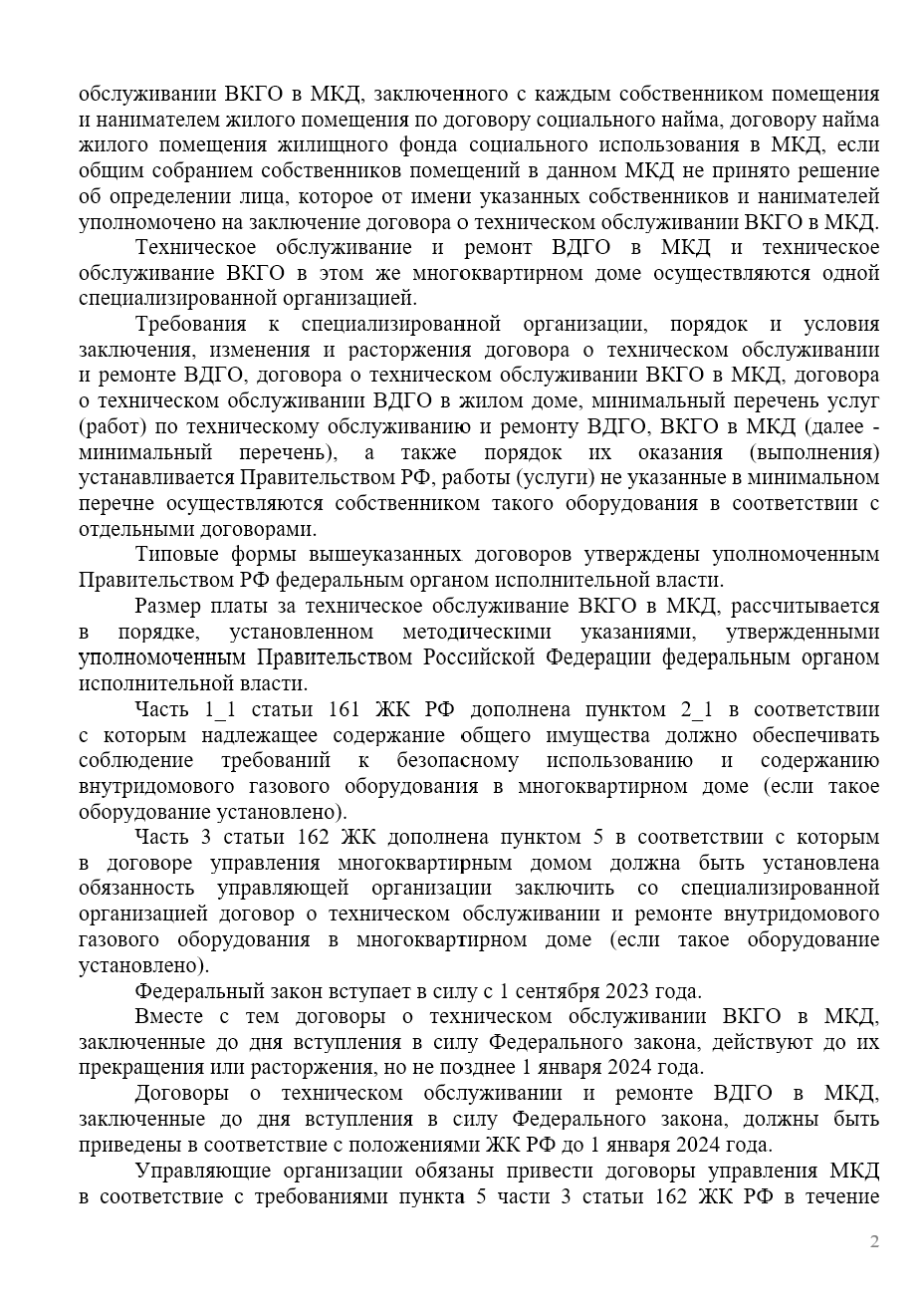 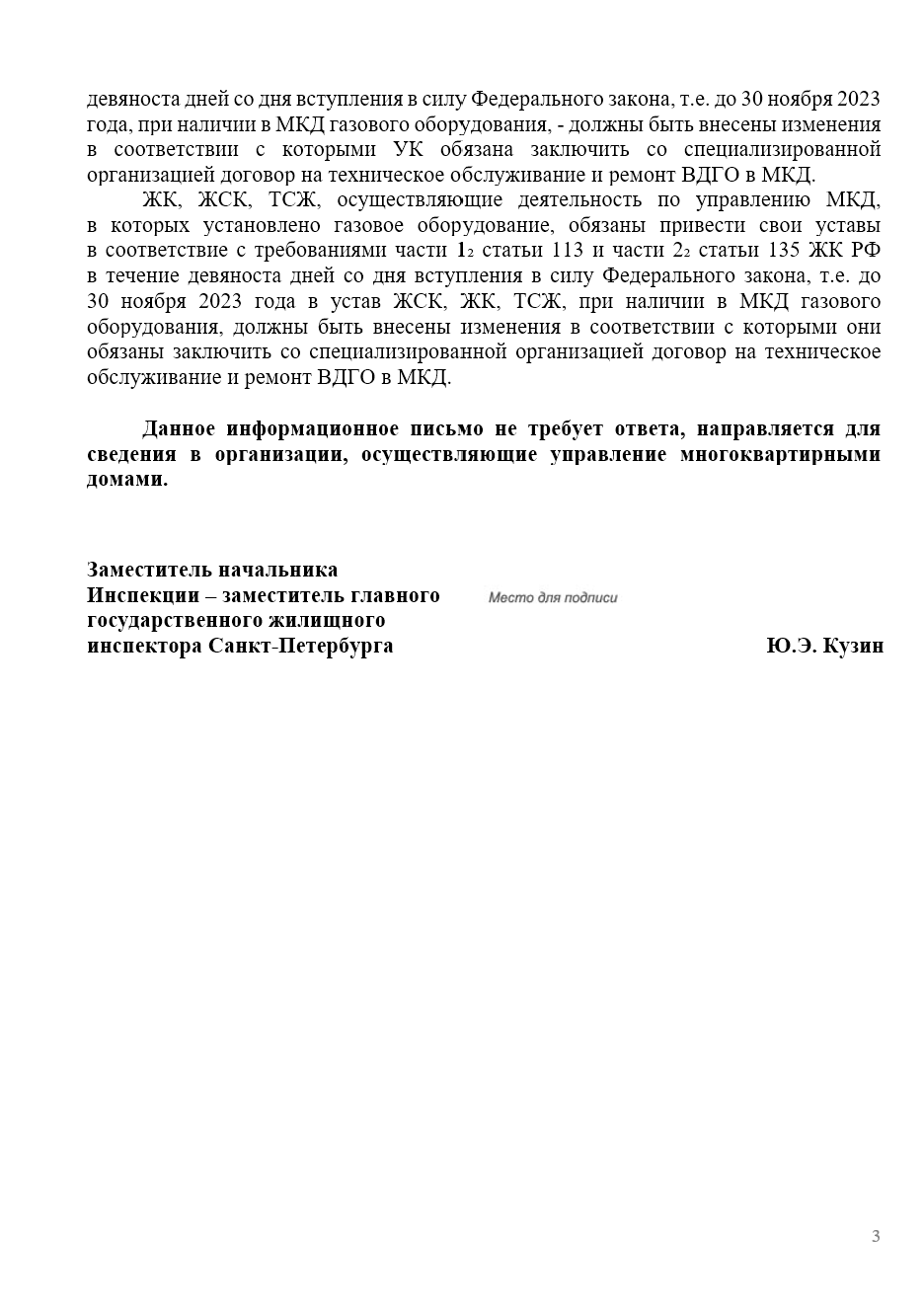 13
Мероприятия по реализации требований закона
Утверждение размера платы за ТО ВКГО
Информирование населения
Расчеты размера платы за ТО ВКГО в МКД согласно Приказу Минстроя России №387/пр
Проведение информационной кампании об изменении законодательства, в т.ч. через СМИ
Срок: до 01.09.2023
Срок: до 01.09.2023
Заключение договоров на ТО ВДГО
Внесение изменений в договоры управления и Уставы ТСЖ, ЖСК
Заключение договоров на ТО ВКГО
Договор на ТО ВКГО носит публичный характер, требует направление оферты ГРО всем собственникам помещений МКД либо проведение ОСС по выбору УК в качестве их представителя
ГРО необходимо перезаключить договоры на ТО ВДГО на дома, которые обслуживались ранее иными специализированными организациями
УО, ТСЖ, ЖСК обязаны внести изменения в договоры управления и Уставы ТСЖ, ЖСК при наличии в МКД ВДГО об обязанности заключить с ГРО договор на ТО и ремонт ВДГО
ГРО необходимо перезаключить договоры на ТО ВДГО на дома, которые обслуживались ранее иными специализированными организациями
Срок: до 30.11.2023
Срок: с 01.09.2023 по 01.01.2024
Срок: с 01.09.2023 по 01.01.2024